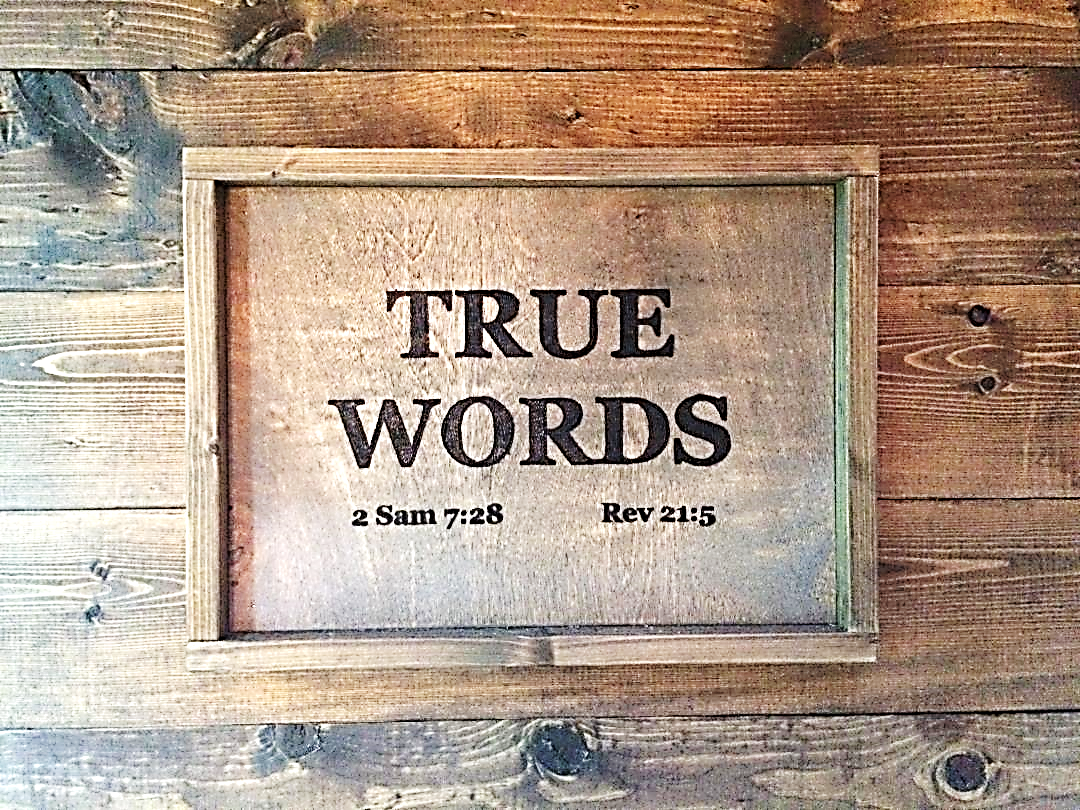 SERMON TITLE
Proof That
Jesus Is God
John 1:1-4   In the beginning was the Word, and the Word was with God, and the Word was God.  2 The same was in the beginning with God.  3 All things were made by him; and without him was not any thing made that was made.  4 In him was life; and the life was the light of men.
True Words Christian Church
John 5:18   Therefore the Jews sought the more to kill him, because he not only had broken the sabbath, but said also that God was his Father, making himself equal with God.
True Words Christian Church
Hebrews 1:1-3   God, who at sundry times and in divers manners spake in time past unto the fathers by the prophets,  2 Hath in these last days spoken unto us by his Son, whom he hath appointed heir of all things, by whom also he made the worlds;  3 Who being the brightness of his glory, and the express image of his person, and upholding all things by the word of his power, when he had by himself purged our sins, sat down on the right hand of the Majesty on high;
True Words Christian Church
Hebrews 1:4-5   Being made so much better than the angels, as he hath by inheritance obtained a more excellent name than they.  5 For unto which of the angels said he at any time, Thou art my Son, this day have I begotten thee? And again, I will be to him a Father, and he shall be to me a Son?
True Words Christian Church
Hebrews 1:6-8   And again, when he bringeth in the firstbegotten into the world, he saith, And let all the angels of God worship him.  7 And of the angels he saith, Who maketh his angels spirits, and his ministers a flame of fire.  8 But unto the Son he saith, Thy throne, O God, is for ever and ever: a sceptre of righteousness is the sceptre of thy kingdom.
True Words Christian Church
Psalm 45:6   Thy throne, O God, is for ever and ever: the sceptre of thy kingdom is a right sceptre.
True Words Christian Church
John 10:30-31   I and my Father are one.  31 Then the Jews took up stones again to stone him.
True Words Christian Church
John 10:32-33   Jesus answered them, Many good works have I shewed you from my Father; for which of those works do ye stone me?  33 The Jews answered him, saying, For a good work we stone thee not; but for blasphemy; and because that thou, being a man, makest thyself God.
True Words Christian Church
John 20:28-29   And Thomas answered and said unto him, My Lord and my God.  29 Jesus saith unto him, Thomas, because thou hast seen me, thou hast believed: blessed are they that have not seen, and yet have believed.
True Words Christian Church
Isaiah 7:14   Therefore the Lord himself shall give you a sign; Behold, a virgin shall conceive, and bear a son, and shall call his name Immanuel.
True Words Christian Church
Matthew 1:23   Behold, a virgin shall be with child, and shall bring forth a son, and they shall call his name Emmanuel, which being interpreted is, God with us.
True Words Christian Church
Isaiah 9:6   For unto us a child is born, unto us a son is given: and the government shall be upon his shoulder: and his name shall be called Wonderful, Counseller, The mighty God, The everlasting Father, The Prince of Peace.
True Words Christian Church
Isaiah 40:9   O Zion, that bringest good tidings, get thee up into the high mountain; O Jerusalem, that bringest good tidings, lift up thy voice with strength; lift it up, be not afraid; say unto the cities of Judah, Behold your God!
True Words Christian Church
Romans 9:4-5   Who are Israelites; to whom pertaineth the adoption, and the glory, and the covenants, and the giving of the law, and the service of God, and the promises;  5 Whose are the fathers, and of whom as concerning the flesh Christ came, who is over all, God blessed for ever. Amen.
True Words Christian Church
Philippians 2:4-6   Look not every man on his own things, but every man also on the things of others.  5 Let this mind be in you, which was also in Christ Jesus:  6 Who, being in the form of God, thought it not robbery to be equal with God:
True Words Christian Church
1 Timothy 3:16   And without controversy great is the mystery of godliness: God was manifest in the flesh, justified in the Spirit, seen of angels, preached unto the Gentiles, believed on in the world, received up into glory.
True Words Christian Church
Titus 2:13-14   Looking for that blessed hope, and the glorious appearing of the great God and our Saviour Jesus Christ;  14 Who gave himself for us, that he might redeem us from all iniquity, and purify unto himself a peculiar people, zealous of good works.
True Words Christian Church
2 Peter 1:1-3   Simon Peter, a servant and an apostle of Jesus Christ, to them that have obtained like precious faith with us through the righteousness of God and our Saviour Jesus Christ:  2 Grace and peace be multiplied unto you through the knowledge of God, and of Jesus our Lord,  3 According as his divine power hath given unto us all things that pertain unto life and godliness, through the knowledge of him that hath called us to glory and virtue:
True Words Christian Church
1 John 5:7-9   For there are three that bear record in heaven, the Father, the Word, and the Holy Ghost: and these three are one.  8 And there are three that bear witness in earth, the spirit, and the water, and the blood: and these three agree in one.  9 If we receive the witness of men, the witness of God is greater: for this is the witness of God which he hath testified of his Son.
True Words Christian Church
John 1:1   In the beginning was the Word, and the Word was with God, and the Word was God.
True Words Christian Church
John 1:14-15   And the Word was made flesh, and dwelt among us, (and we beheld his glory, the glory as of the only begotten of the Father,) full of grace and truth.  15 John bare witness of him, and cried, saying, This was he of whom I spake, He that cometh after me is preferred before me: for he was before me.
True Words Christian Church
John 8:57-58   Then said the Jews unto him, Thou art not yet fifty years old, and hast thou seen Abraham?  58 Jesus said unto them, Verily, verily, I say unto you, Before Abraham was, I am.
True Words Christian Church
Exodus 3:13-14   And Moses said unto God, Behold, when I come unto the children of Israel, and shall say unto them, The God of your fathers hath sent me unto you; and they shall say to me, What is his name? what shall I say unto them?  14 And God said unto Moses, I AM THAT I AM: and he said, Thus shalt thou say unto the children of Israel, I AM hath sent me unto you.
True Words Christian Church
1 John 1:1-3   That which was from the beginning, which we have heard, which we have seen with our eyes, which we have looked upon, and our hands have handled, of the Word of life;  2 (For the life was manifested, and we have seen it, and bear witness, and shew unto you that eternal life, which was with the Father, and was manifested unto us;)  3 That which we have seen and heard declare we unto you, that ye also may have fellowship with us: and truly our fellowship is with the Father, and with his Son Jesus Christ.
True Words Christian Church
1 John 5:7   For there are three that bear record in heaven, the Father, the Word, and the Holy Ghost: and these three are one.
True Words Christian Church
Revelation 19:11-13   And I saw heaven opened, and behold a white horse; and he that sat upon him was called Faithful and True, and in righteousness he doth judge and make war.  12 His eyes were as a flame of fire, and on his head were many crowns; and he had a name written, that no man knew, but he himself.  13 And he was clothed with a vesture dipped in blood: and his name is called The Word of God.
True Words Christian Church
Genesis 22:8   And Abraham said, My son, God will provide himself a lamb for a burnt offering: so they went both of them together.
True Words Christian Church
Revelation 1:8   I am Alpha and Omega, the beginning and the ending, saith the Lord, which is, and which was, and which is to come, the Almighty.
True Words Christian Church
Revelation 1:11   Saying, I am Alpha and Omega, the first and the last: and, What thou seest, write in a book, and send it unto the seven churches which are in Asia; unto Ephesus, and unto Smyrna, and unto Pergamos, and unto Thyatira, and unto Sardis, and unto Philadelphia, and unto Laodicea.
True Words Christian Church
Revelation 1:17-18   And when I saw him, I fell at his feet as dead. And he laid his right hand upon me, saying unto me, Fear not; I am the first and the last:  18 I am he that liveth, and was dead; and, behold, I am alive for evermore, Amen; and have the keys of hell and of death.
True Words Christian Church
Isaiah 48:12-13   Hearken unto me, O Jacob and Israel, my called; I am he; I am the first, I also am the last.  13 Mine hand also hath laid the foundation of the earth, and my right hand hath spanned the heavens: when I call unto them, they stand up together.
True Words Christian Church
Colossians 1:12-15   Giving thanks unto the Father, which hath made us meet to be partakers of the inheritance of the saints in light:  13 Who hath delivered us from the power of darkness, and hath translated us into the kingdom of his dear Son:  14 In whom we have redemption through his blood, even the forgiveness of sins:  15 Who is the image of the invisible God, the firstborn of every creature:
True Words Christian Church
Colossians 1:16-17   For by him were all things created, that are in heaven, and that are in earth, visible and invisible, whether they be thrones, or dominions, or principalities, or powers: all things were created by him, and for him:  17 And he is before all things, and by him all things consist.
True Words Christian Church
1 John 5:20   And we know that the Son of God is come, and hath given us an understanding, that we may know him that is true, and we are in him that is true, even in his Son Jesus Christ. This is the true God, and eternal life.
True Words Christian Church
Colossians 2:8-10   Beware lest any man spoil you through philosophy and vain deceit, after the tradition of men, after the rudiments of the world, and not after Christ.  9 For in him dwelleth all the fulness of the Godhead bodily.  10 And ye are complete in him, which is the head of all principality and power:
True Words Christian Church